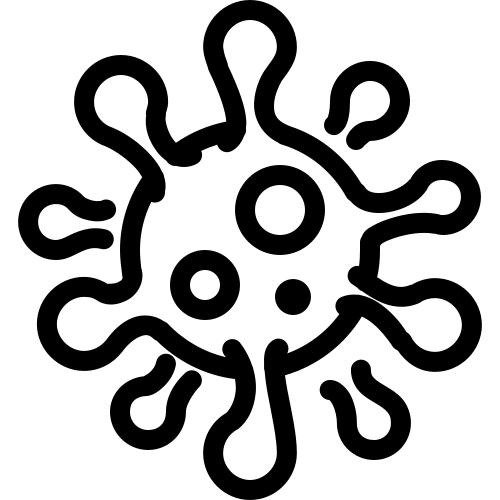 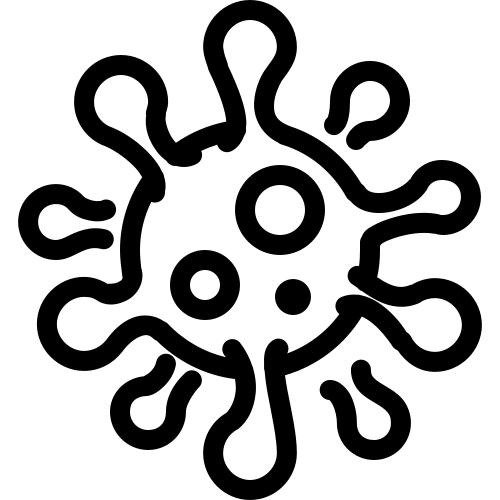 PANDEMICEPIDEMICENDEMIC
Nina Balážiková
3.C
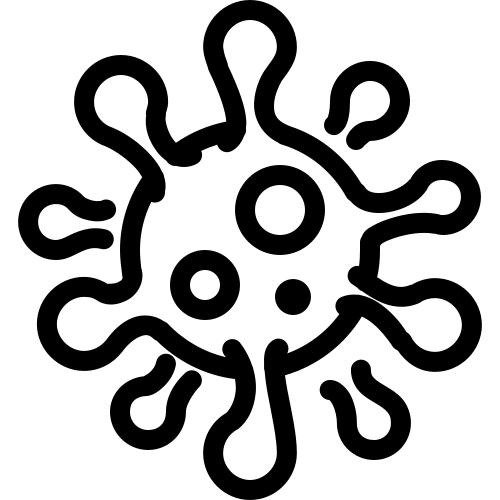 Pandemic
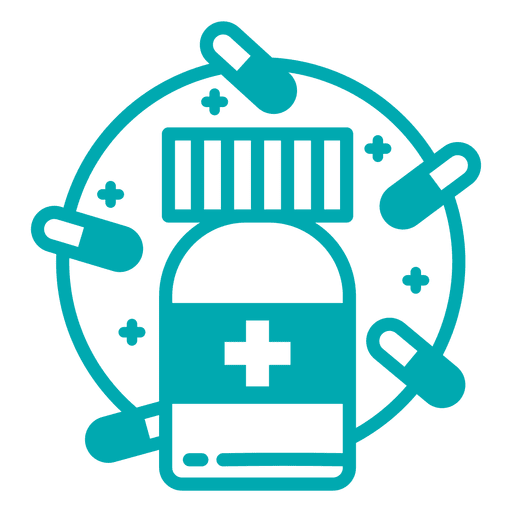 Spreading
the virus mostly infecting animals, with a few cases where animals infect people, then moves through the stage where the virus begins to spread directly between people and ends with a pandemic when infections from the new virus have spread worldwide
Current pandemics
Notable outbreaks
HIV/AIDS
Coronavirus disease 2019 (COVID-19)
Cholera        
tuberculosis     
leprosy
Influenza      
yellow fever      
malaria
Typhus
Smallpox
Measles
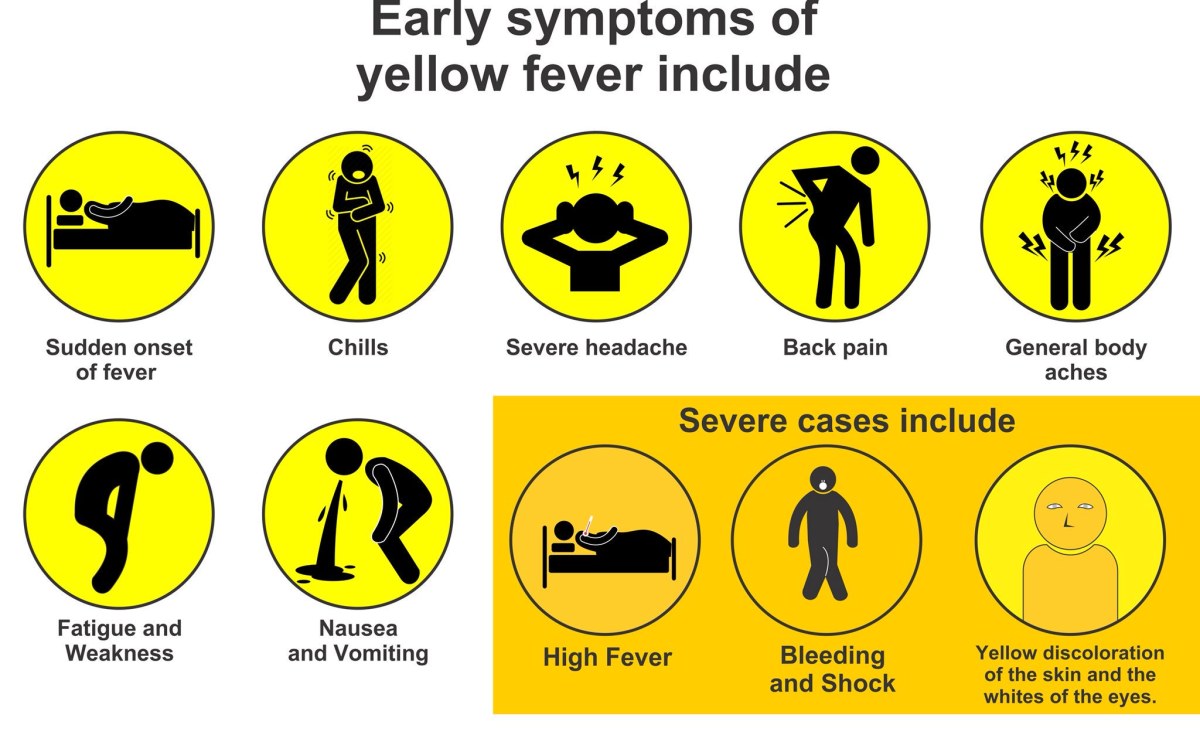 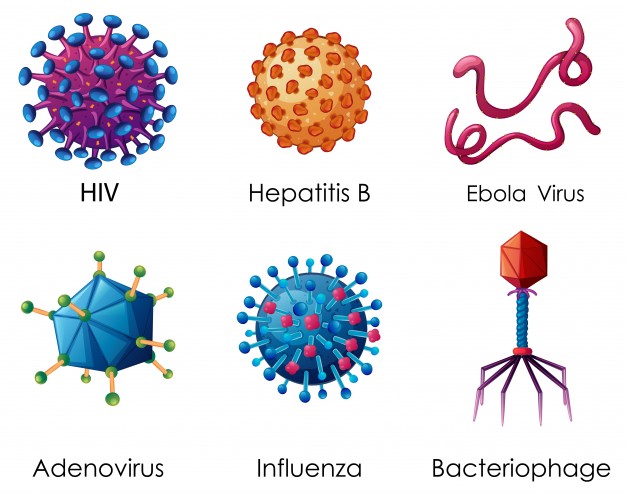 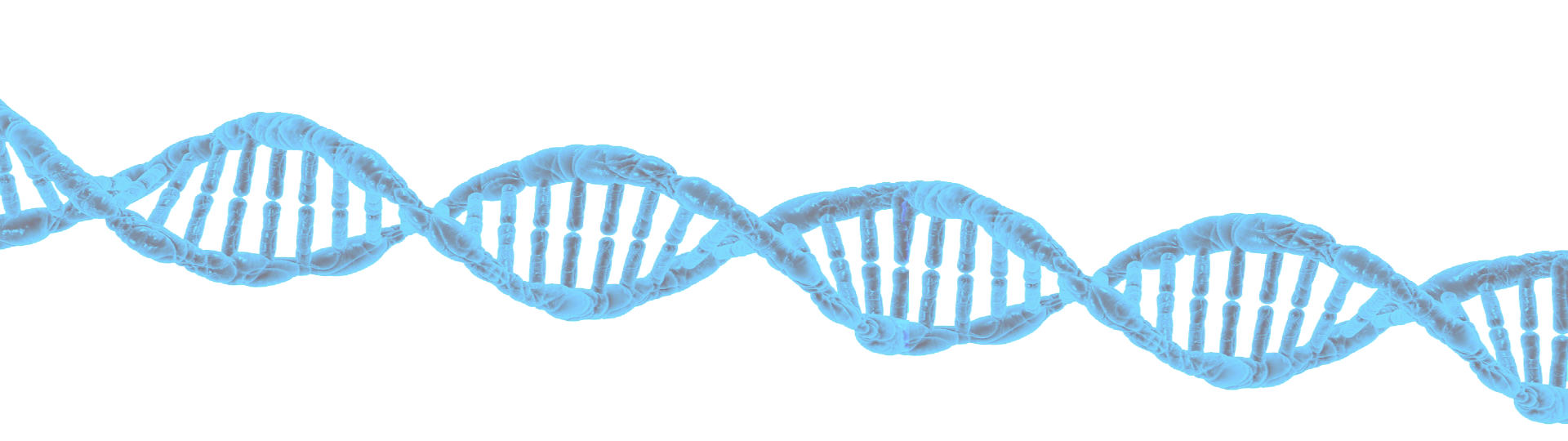 Epidemic
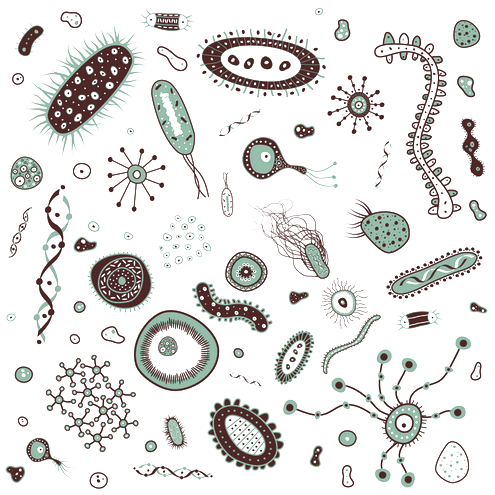 Causes
The conditions which govern the outbreak of epidemics include infected food supplies such as contaminated drinking water and the migration of populations of certain animals, such as rats or mosquitoes, which can act as disease vectors
An epidemic disease is not required to be contagious
Certain epidemics occur at certain seasons
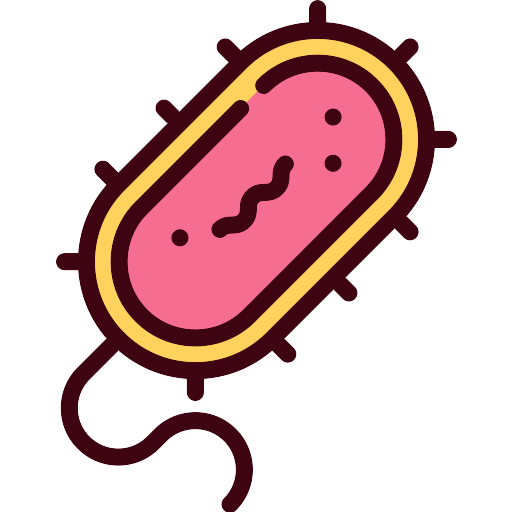 Endemic
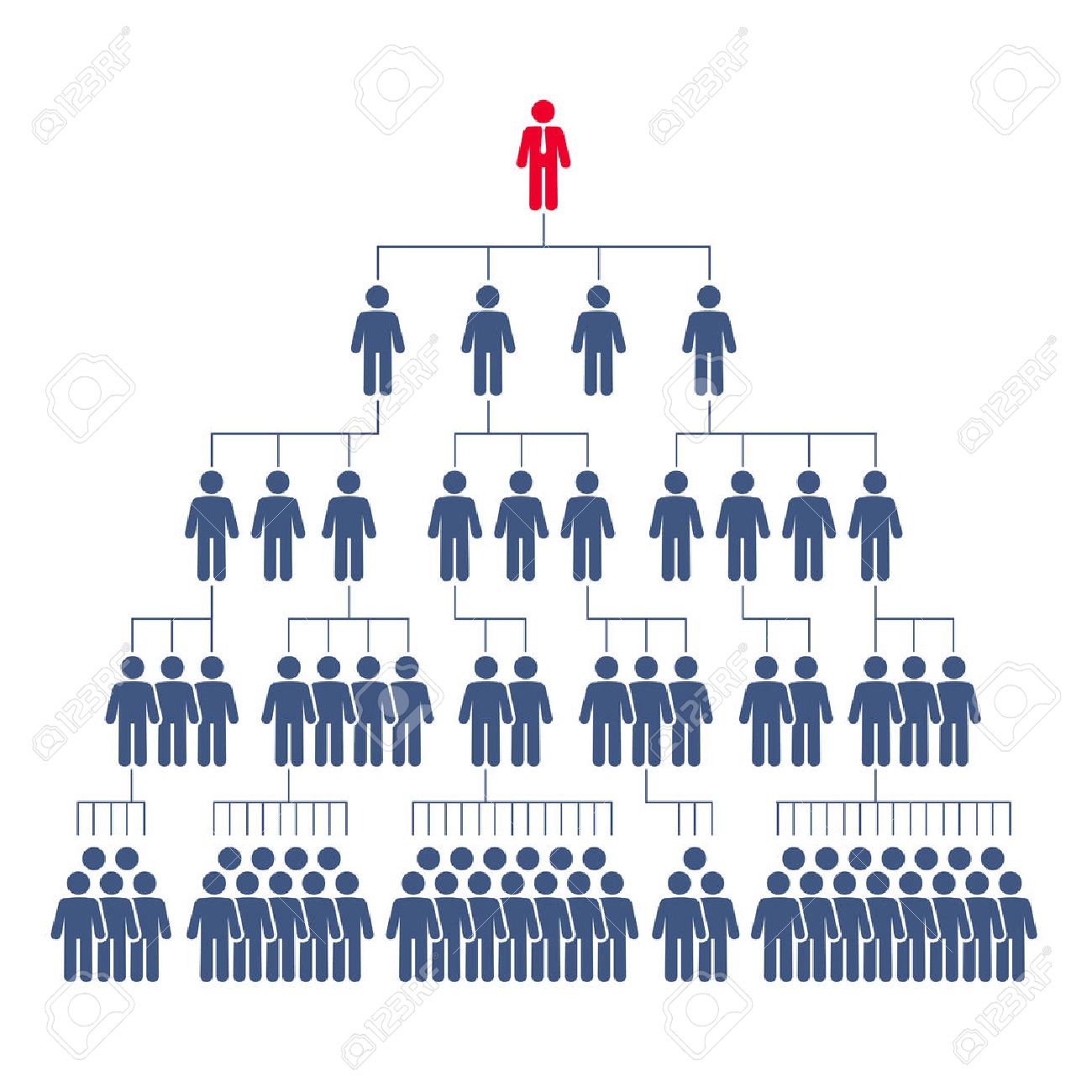 In epidemiology, an infection is said to be endemic, in a population when that infection is constantly maintained at a baseline level in a geographic area without external inputs (chickenpox is endemic in the UK, but malaria is not)
For an infection that relies on person-to-person transmission to be endemic, each person who becomes infected with the disease must pass it on to one other person on average
In this way, the infection neither dies out nor does the number of infected people increase exponentially but the infection is said to be in an endemic steady state
STAY SAFE
THANK YOU FOR YOUR ATTENTION
Nina Balážiková 
3.C